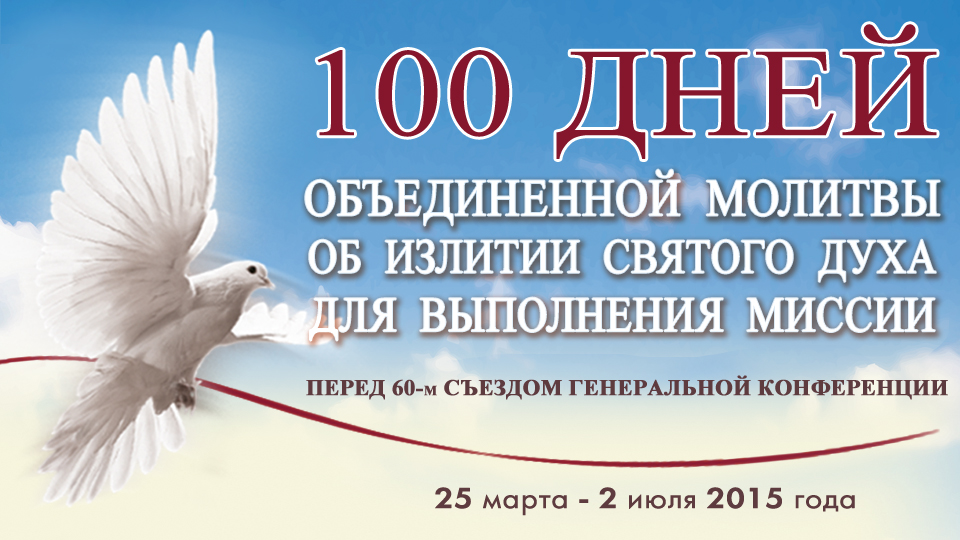 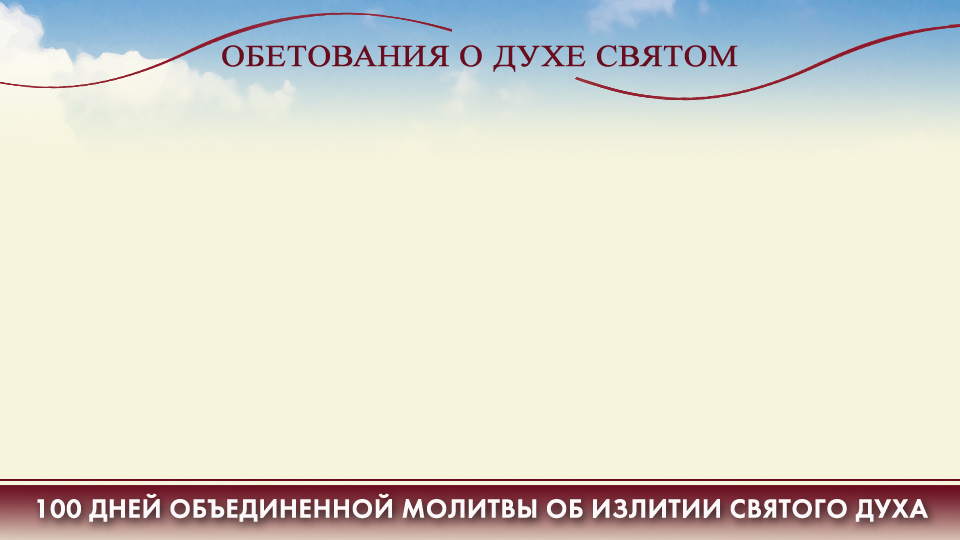 «Ободрись, весь народ земли, говорит Господь, и производите работы, ибо Я с вами, говорит Господь Саваоф. Завет Мой, который Я заключил с вами при исшествии вашем из Египта, и Дух Мой пребывает среди вас: не бойтесь!» (Агг. 2:4, 5).
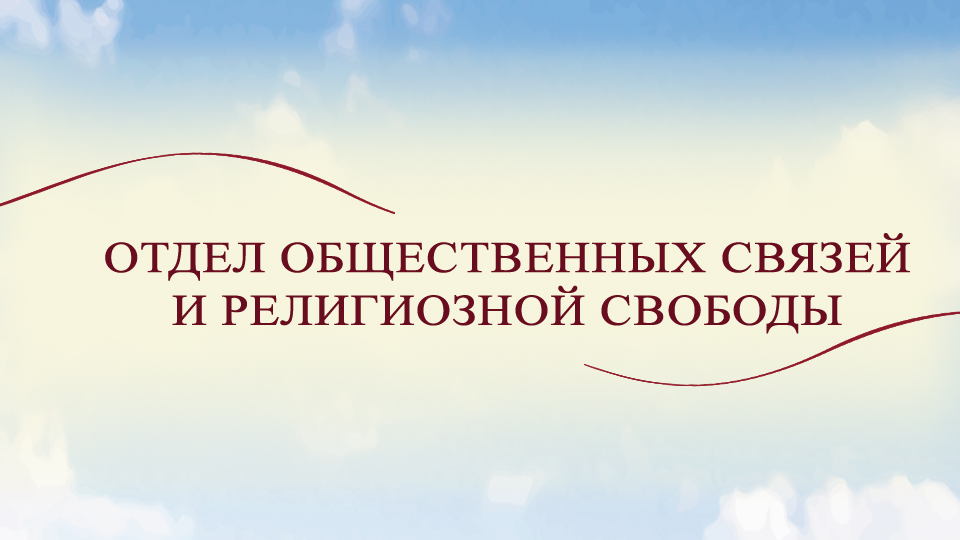 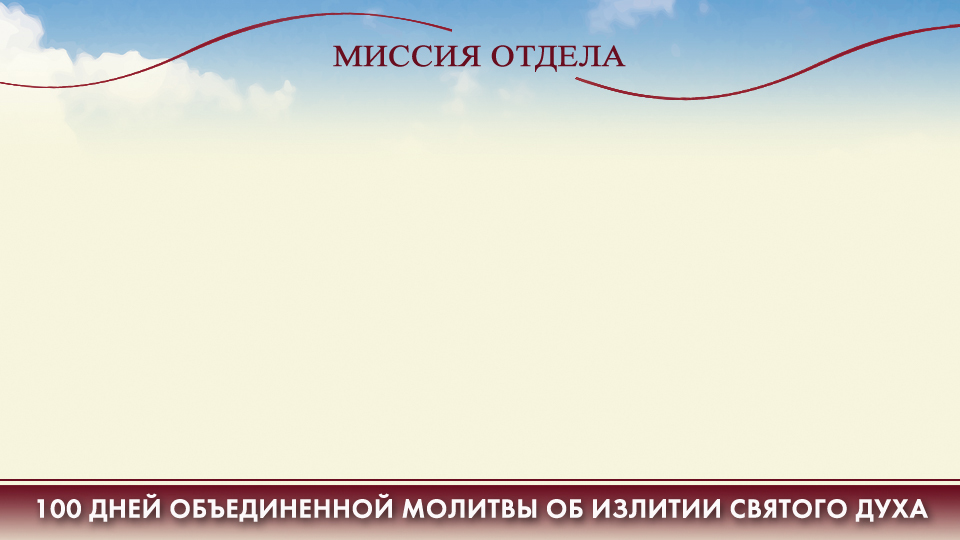 Воздвижение мостов с обществом, чтобы приобрести новых друзей и сделать нашу Церковь известной. 
Движимые любовью к ближним, мы готовы защищать права тех, чья свобода совести ограничивается или ущемляется.
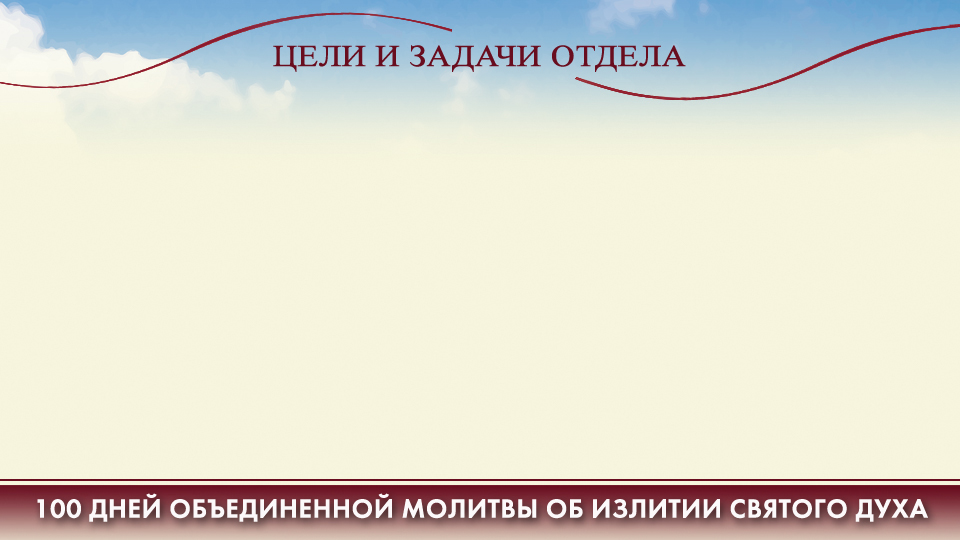 Содействовать развитию контактов Церкви и общества 
Представлять деятельность Церкви, формируя ее положительный имидж в обществе
Защищать принципы религиозной свободы 
Решение возникающих проблем в области свободы совести
Обучение членов церкви принципам взаимоотношения Церкви и общества, веротерпимости и т.п.
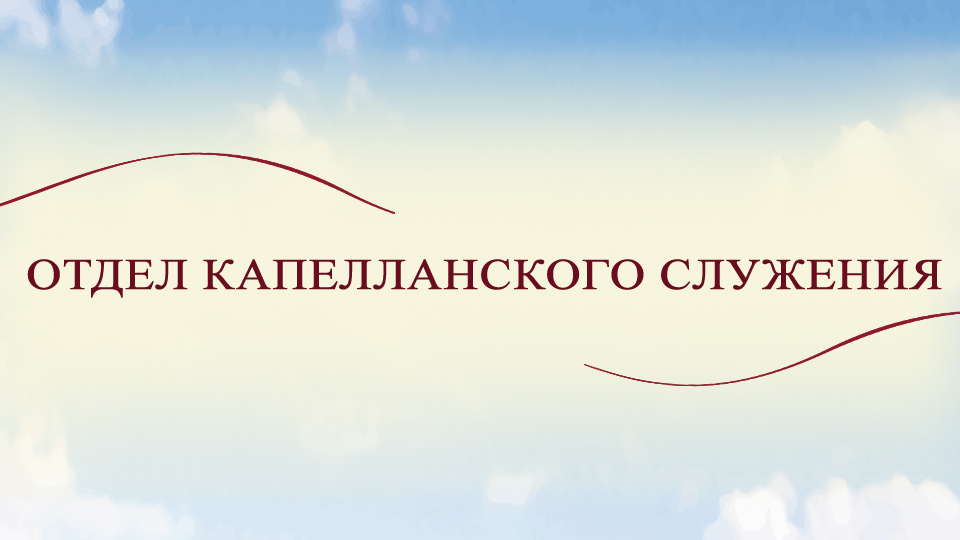 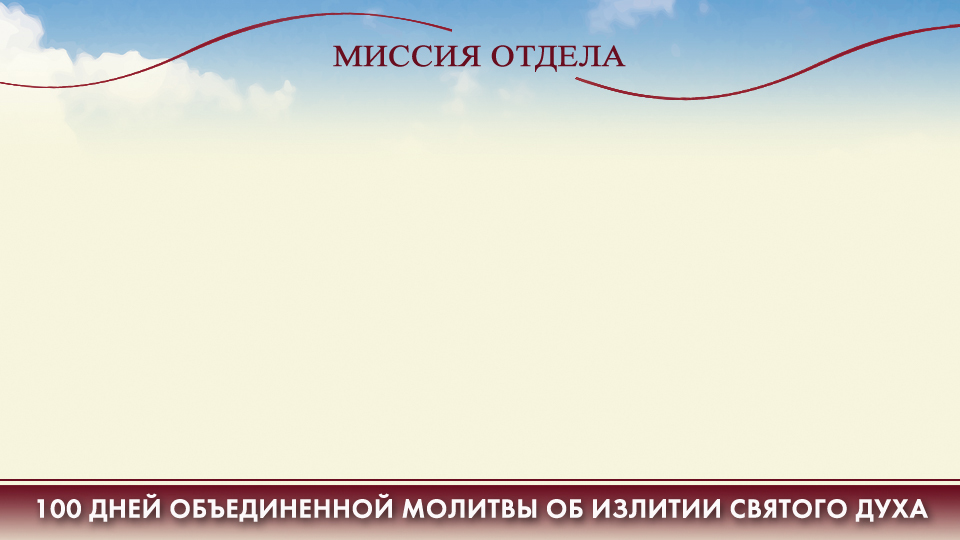 Восстановление целостности рода людского, сломленного грехом, для жизни на Земле и для жизни вечной.
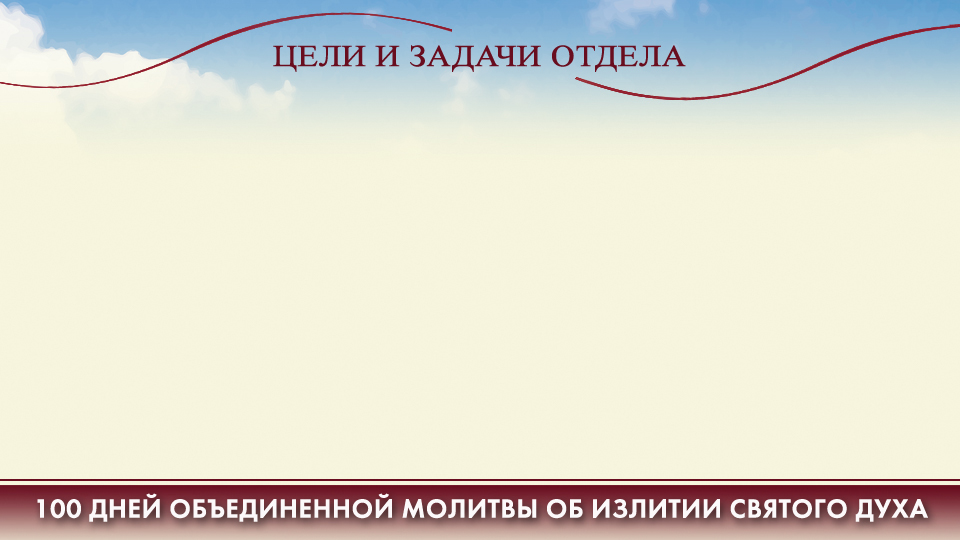 Совершать служение в тех местах, где люди ограничены в своих возможностях посещать обычную церковь
Оказывать помощь и поддержку в духовных вопросах людям, работающим в организациях и учреждениях
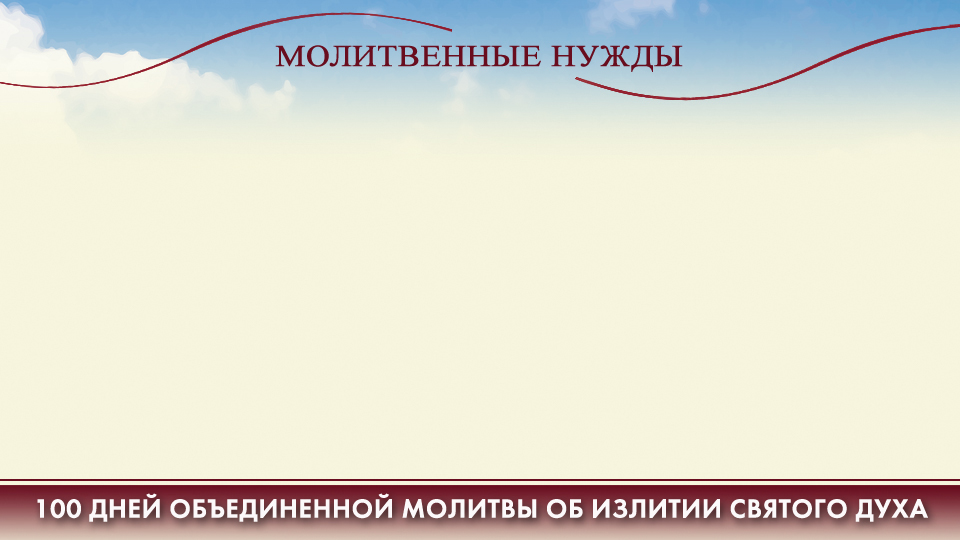 Молиться об единстве церкви и об особом действии Святого Духа во время проведения сессии ГК.
Молиться о служителях и руководителях ООСРС.
Молиться о руководителях и духовных лидерах города и района. 
Молиться о служителях и руководителях АКС.
Молиться о возможностях для капелланского служения
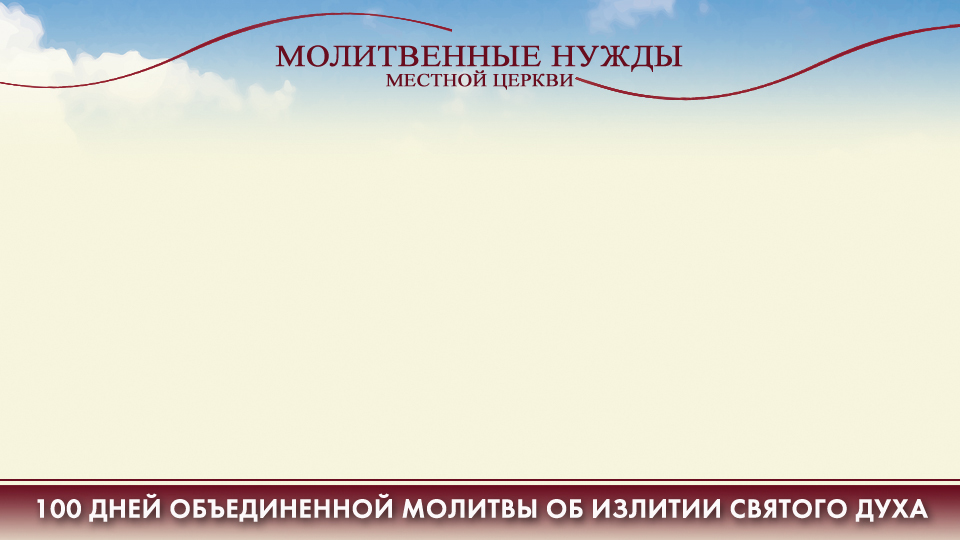 Текст
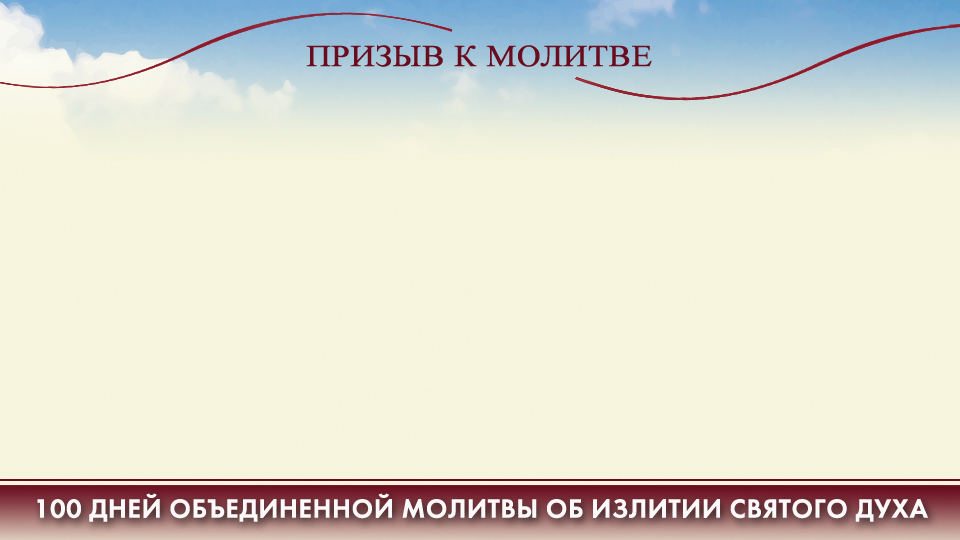 Дорогие братья и сестры! Обращаемся к вам с призывом каждый день в 7 часов утра или вечера усиленно молиться об излитии Святого Духа на народ Божий для выполнения миссии Церкви перед сессией Генеральной Конференции. 
«Но Бог услышал, внял гласу моления моего. Благословен Бог, Который не отверг молитвы моей и не отвратил от меня милости Своей» (Пс. 65:19, 20).